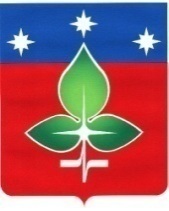 Бюджет для граждан
городского округа Пущино
 (представлен на основании решения Совета депутатов «О бюджете городского округа Пущино на 2022 год и на плановый период 2023 и 2024 годов»)
Бюджет для граждан
Граждане – как налогоплательщики и как потребители муниципальных услуг – должны быть уверены в том, что передаваемые ими в распоряжение государства средства используются прозрачно и эффективно, приносят конкретные результаты, как для общества в целом, так и для каждой семьи, для каждого человека.


«Бюджет для граждан» познакомит вас с основными положениями решения о бюджете городского округа Пущино Московской области на 2020 год и плановый период 2021-2022 годов.
2
Основные понятия и термины
Доходы бюджета - поступающие в бюджет денежные средства.

Расходы бюджета - выплачиваемые из бюджета денежные средства.

Дефицит бюджета - превышение расходов бюджета над его доходами.

Профицит бюджета - превышение доходов бюджета над его расходами.

Межбюджетные трансферты – средства, предоставляемые одним бюджетом бюджетной системы Российской Федерации другому бюджету.

Межбюджетные отношения – взаимоотношения между публично-правовыми образованиями по вопросам регулирования бюджетных правоотношений, организации и осуществления бюджетного процесса.
3
ГРАЖДАНИН, 
ЕГО УЧАСТИЕ В БЮДЖЕТНОМ ПРОЦЕССЕ
ГРАЖДАНИН 
как налогоплательщик
Помогает формировать 
доходную часть бюджета
ГРАЖДАНИН 
как получатель социальных гарантий
Получает социальные гарантии (образование, здравоохранение, жилищно-коммунальное хозяйство, культура, физическая культура и спорт, социальные льготы и другие направления социальных гарантий населению) – расходная часть бюджета
Граждане – как налогоплательщики, и как потребители муниципальных услуг – должны быть уверены в том, что передаваемые ими в распоряжение муниципального образования средства используются прозрачно и эффективно, приносят конкретные результаты как для общества в целом, так и для каждой семьи, для каждого человека
Основные задачи и приоритеты бюджетной политики городского округа Пущино Московской области
Основные направления бюджетной,  налоговой и долговой политики городского округа Пущино на 2022 год и плановый период 2023 и 2024 годов определены на основе социально-экономического развития городского округа Пущино на 2022-2024 годы, с учетом положений муниципальных программ городского округа Пущино.
Основными целями бюджетной политики при формировании бюджета городского округа Пущино на 2022 год и плановый период 2023 и 2024 годов являются:
 обеспечение долгосрочной сбалансированности и устойчивости бюджета города;
 поддержание умеренной долговой нагрузки на бюджет города;
 повышение эффективности бюджетных расходов;
 повышение доступности и качества муниципальных услуг;
 сохранение стабильности и безусловное исполнение принятых расходных обязательств городского округа Пущино;
 дальнейшая реализация программно-целевых методов управления;
 повышение открытости и прозрачности бюджетного процесса.
В целях минимизации угроз несбалансированности бюджет городского округа на 2022 год и плановый период 2023 и 2024 годов сформирован на основе консервативного прогноза социально-экономического развития городского округа Пущино на 2022-2024 годы, что позволит повысить точность бюджетного планирования и предотвратить часть рисков, связанных с принятием дополнительных расходных обязательств. 
В то же время, при формировании и проведении бюджетной политики городского округа Пущино в 2020 году и плановом периоде учитывались сохраняющиеся риски для бюджетного планирования, такие, как возможное снижение темпов роста налоговых и неналоговых поступлений в бюджет города по сравнению с принятым в прогнозе уровнем.
С учетом указанных целей, задач, рисков, определены основные характеристики бюджета городского округа Пущино на 2022 год и плановый период 2023 и 2024 годов.
Основные параметры бюджета городского округа Пущино на 2022 год и  плановый период 2023 и 2024 годов в сравнении с предыдущими годами
6
Информация об объеме и структуре налоговых и неналоговых доходов, а также межбюджетных трансфертах (тыс. руб.)
Информация об объеме и структуре налоговых и неналоговых доходов, а также межбюджетных трансфертах (тыс. руб.)
Информация об объеме и структуре налоговых и неналоговых доходов, а также межбюджетных трансфертах (тыс. руб.)
Информация об объеме и структуре налоговых и неналоговых доходов, а также межбюджетных трансфертах (тыс. руб.)
Информация об объеме и структуре налоговых и неналоговых доходов, а также межбюджетных трансфертах (тыс. руб.)
Информация о налоговых ставках и льготах по земельному налогу
Информация о выпадающих доходах в связи с предоставлением льгот, установленных Решением Совета депутатов города Пущино Московской области от 17.11.2005 №154/28 (с учет. изм. и доп.) «О земельном налоге на территории городского округа Пущино»                                                                                                                     тыс. руб.
Информация о налоговых ставках по налогу на имущество физических лиц
Сведения о мерах поддержки за счет средств бюджетов Московской области и городского округа Пущино в разрезе целевых групп
15
Структура налоговых и неналоговых доходов бюджета на 2022 год
16
Основные параметры бюджета городского округа Пущино на 2022-2024 гг.
2022
2024
2024
17
Участие в реализации мероприятий Государственных программ Московской области
Ремонт автомобильных дорог;
 Организация отдыха детей в каникулярное время;
 Оснащение (обновление) образовательных организаций компьютерным, мультимедийным, презентационным оборудованием и программным обеспечением в рамках эксперимента по модернизации начального общего, основного общего и среднего общего образования 
 Оснащение планшетными компьютерами общеобразовательных организаций
 Ремонт подъездов многоквартирных домов;
 Оснащение мультимедийными проекторами и экранами для мультимедийных проекторов общеобразовательных организаций 
 Переселение граждан из аварийного жилищного фонда;
 Государственная поддержка отрасли культуры (модернизация библиотек в части комплектования книжных фондов муниципальных общедоступных библиотек)
 Обеспечение жильем молодых семей;
 Создание и обеспечение функционирования центров образования научно-естественной и технологической направленности в общеобразовательных школах;
 Организация питания обучающихся;
 Организация бесплатного горячего питания обучающихся, получающих начальное общее образование;
 Реализация Стратегии социально-экономического развития наукограда Пущино;
 Создание центров образования естественно-научной и технологической направленностей.
18
Расходы на реализацию муниципальных программ городского округа Пущино на 2022 год
Удельный вес налоговых и неналоговых доходов на душу населения (руб./чел.)
Контактная информация
Администрация городского округа Пущино
г. Пущино, ул. Строителей, д. 18а
Телефон
8(496) 773-36-50
Официальный сайт 
http://www.pushchino.ru/
Электронная почта 
push@mosreg.ru

Финансовый отдел администрации городского округа Пущино
Телефоны: 8(496) 773-00-77, 8(496) 773-57-28, 
8(496) 773-23-23, 8(496) 733-05-14
ПН-ПТ С 9.00 до 18.00
21